Bài 28 (tiết 37) : Luyện tập 
(trang 62,63)
HOẠT ĐỘNG 1: KHỞI ĐỘNG
TRÒ CHƠI: TRUYỀN ĐIỆN
HOẠT ĐỘNG 2: THỰC HÀNH, LUYỆN TẬP
1. Tìm kết quả của mỗi phép tính
4   -   2
6   -   5
3   -   1
5   -   2
6   -   3
4   -   3
5   -   1
3   -   2
5   -   3
HOẠT ĐỘNG 2: LUYỆN TẬP
1. Tìm kết quả của mỗi phép tính
4  -  2  =  2
3  -  1  =  2
5  -  1  =  4
6  -  3  =  3
3  -  2  =  1
4  -  3  =  1
5  -  2  =  3
6  -  5  =  1
5  -  3  =  2
2. Tính nhẩm
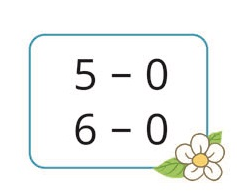 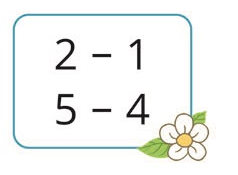 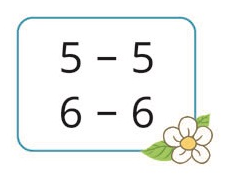 5 – 0 = 5
6 – 0 = 6
5 – 5 = 0
6 – 6 = 0
2 – 1 = 1
5 – 4 = 1
Một số trừ đi chính số đó có kết quả bằng 0.
Một số trừ đi 0 có kết quả bằng chính số đó.
3.          ?
Số
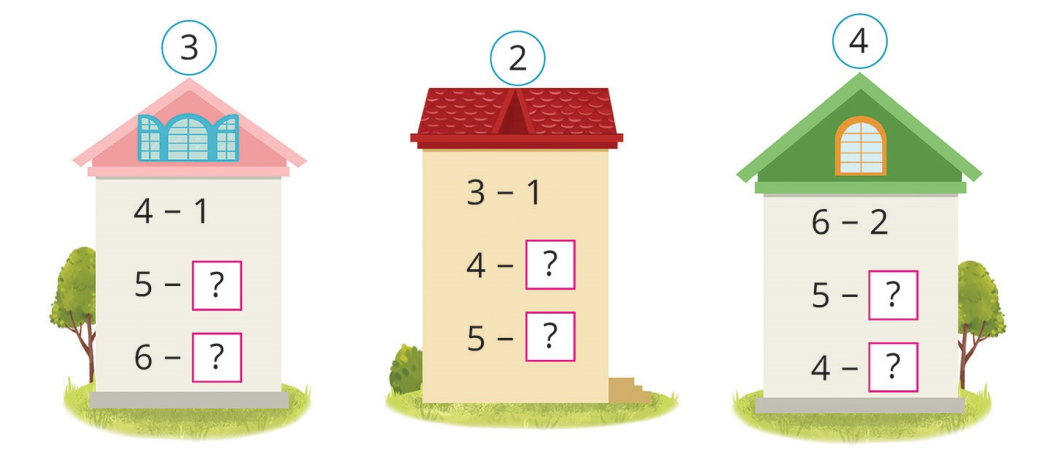 3.          ?
Số
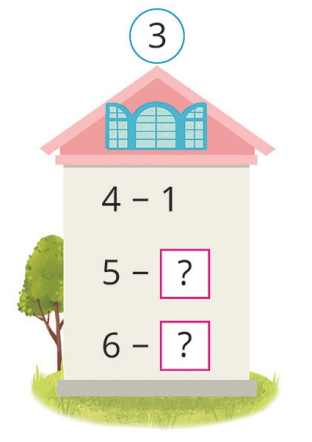 4 - 1 = 3
5 - 2 = 3
6 - 3 = 3
3.          ?
Số
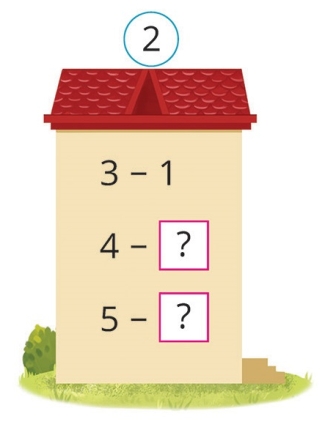 3 - 1 = 2
4 - 2 = 2
5 - 2 = 3
3.          ?
Số
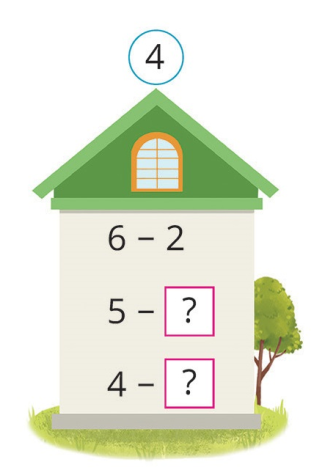 6 - 2 = 4
5 - 1 = 4
4 - 0 = 4
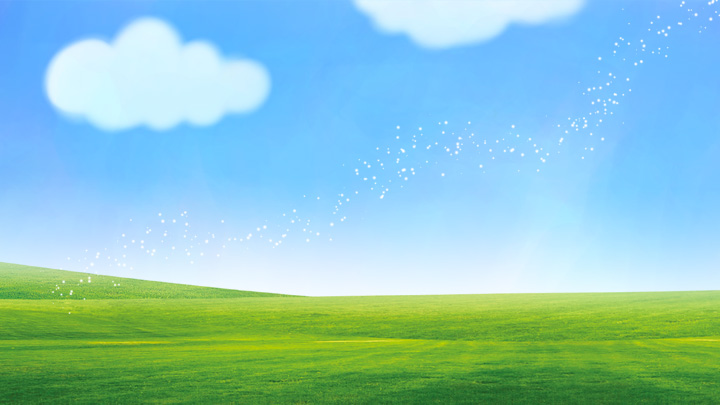 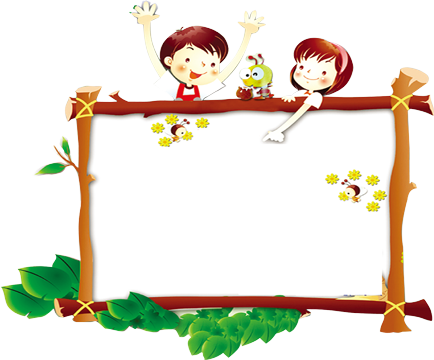 校园
安全
Thư giãn
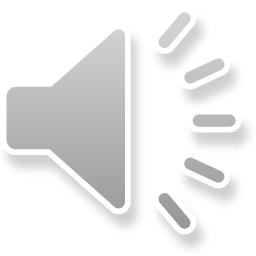 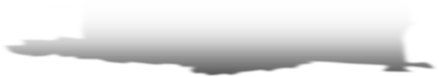 4.          ?
Số
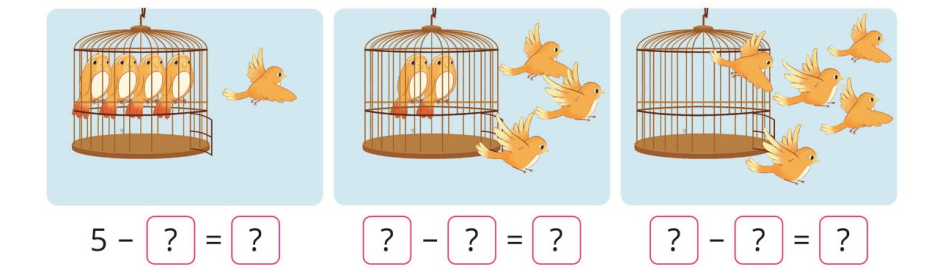 4.          ?
Số
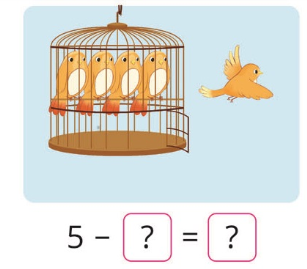 5      -      1      =      4
Số
4.          ?
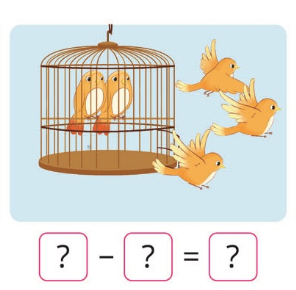 5      -      3      =      2
4.          ?
Số
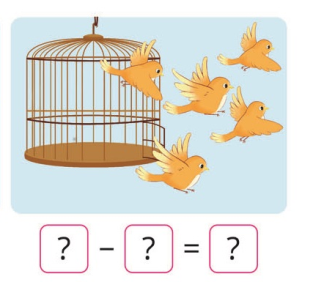 5      -      5      =      0
5. Xem tranh rồi nêu các phép trừ thích hợp
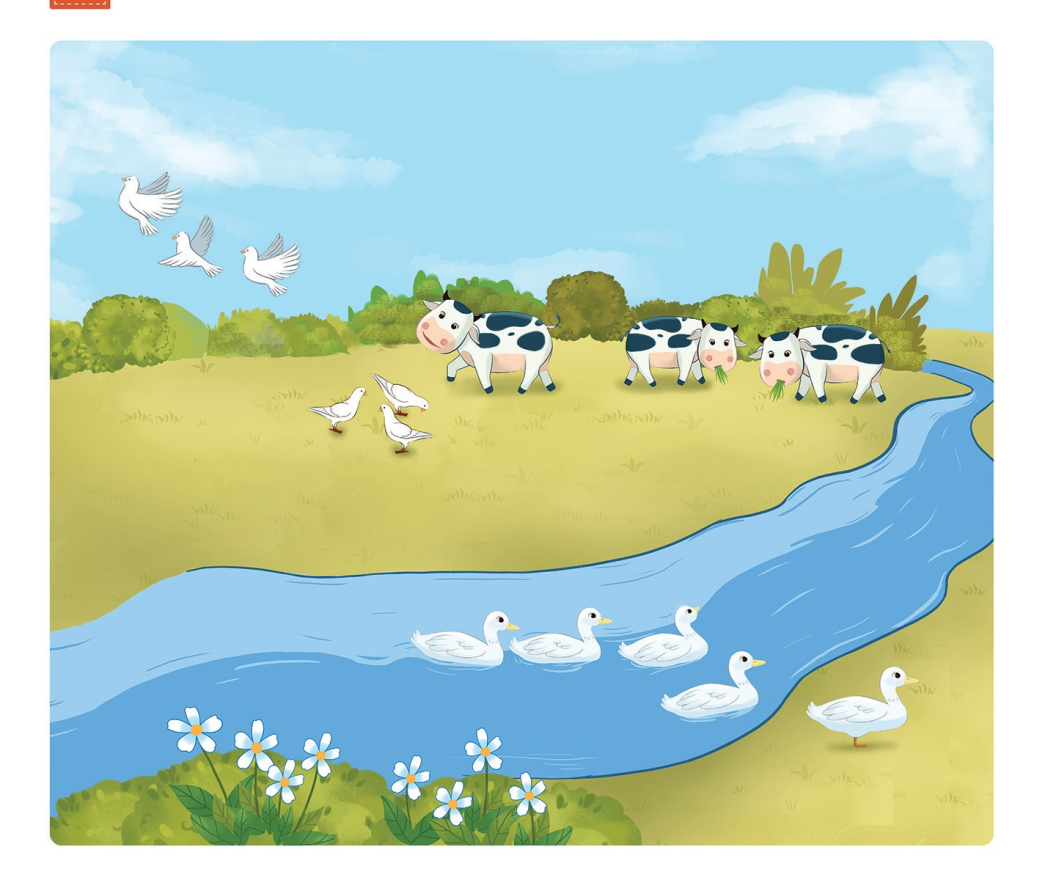 5. Xem tranh rồi nêu các phép trừ thích hợp
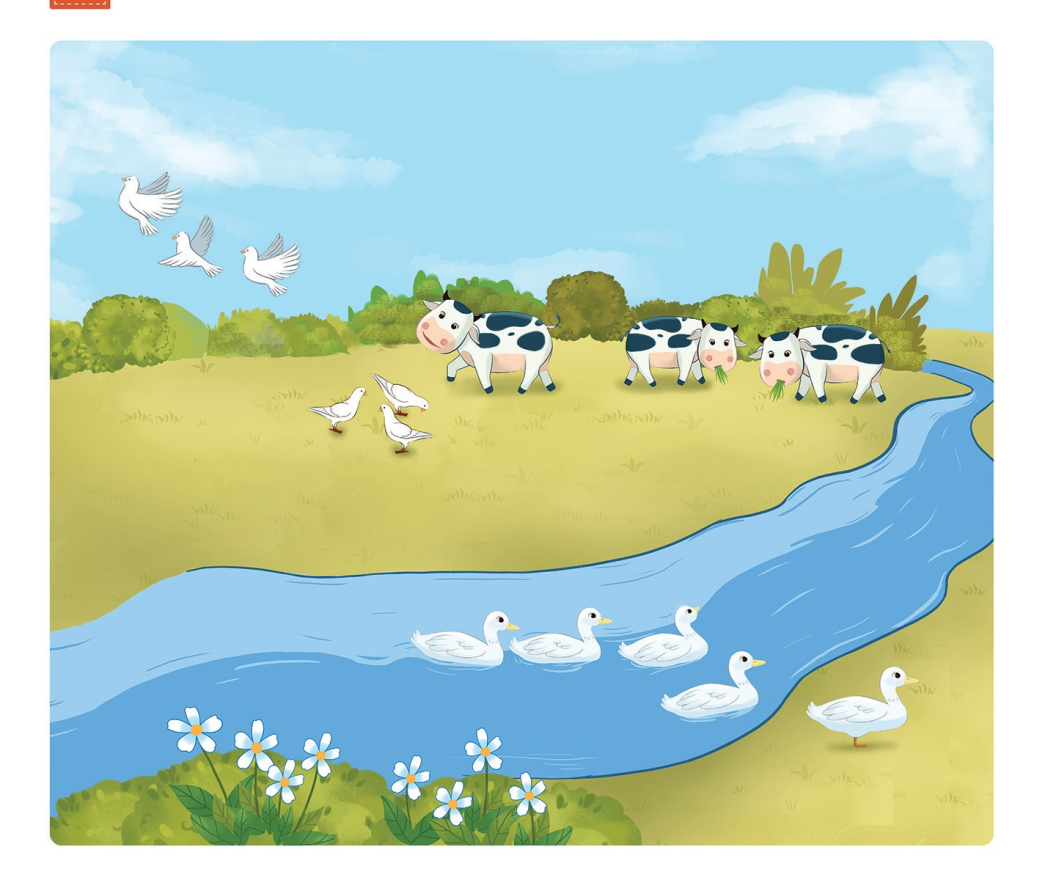 6 - 3 = 3
5 - 1 = 4
3 - 1 = 2
HOẠT ĐỘNG 4: VẬN DỤNG
-   Nêu 1 số tình huống trong thực tế liên quan đến phép trừ trong phạm vị 6.
HOẠT ĐỘNG 5: CỦNG CỐ
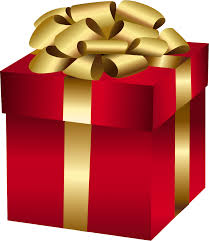 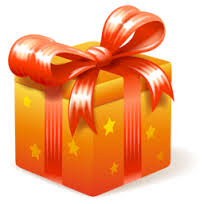 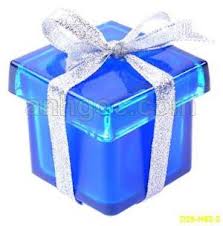 “HỘP QUÀ BÍ MẬT”
5  -  5 = ?
A. 5
B.  0
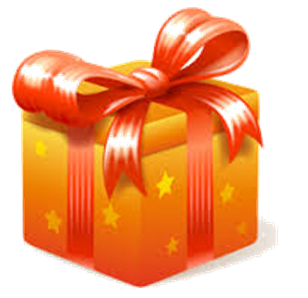 6 – 0 = ?
A. 6
B. 0
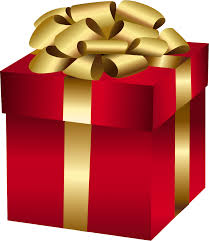 0 – 0 = ?
A. 1
B.   0
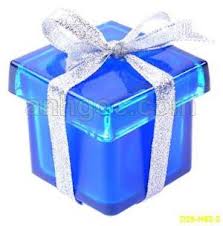 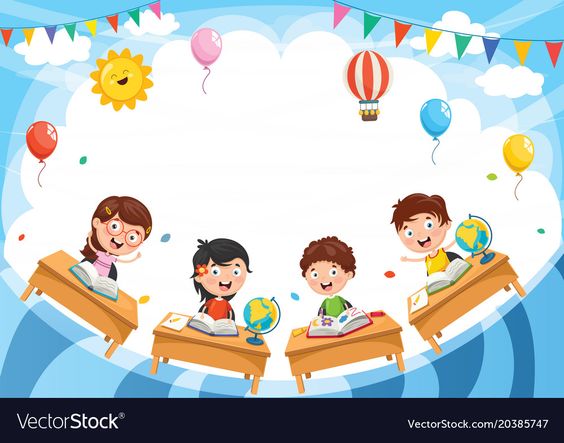 Dặn dò
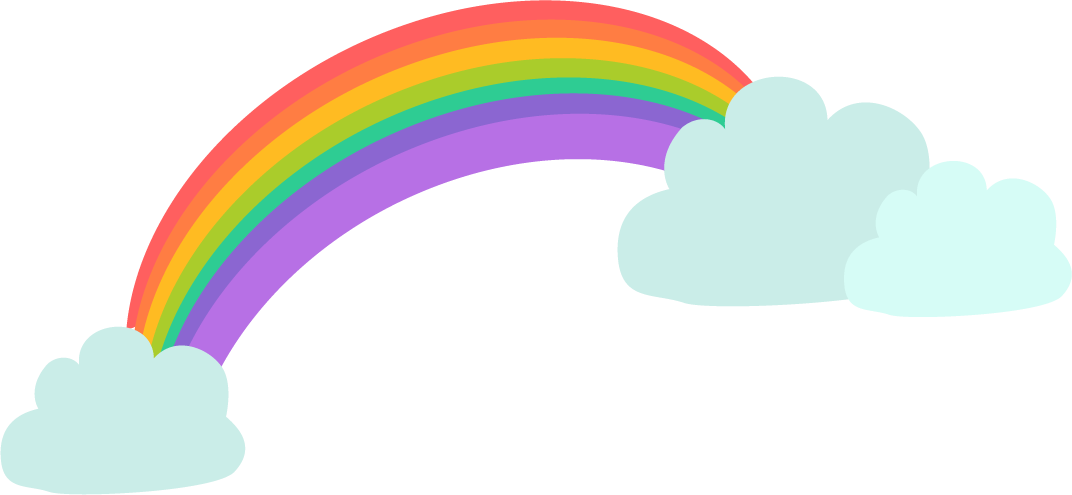 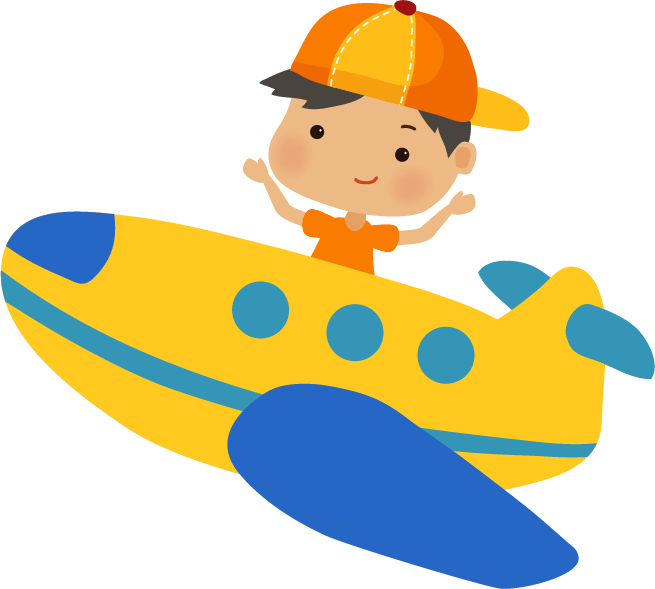 Tạm biệt và 
hẹn gặp lại!
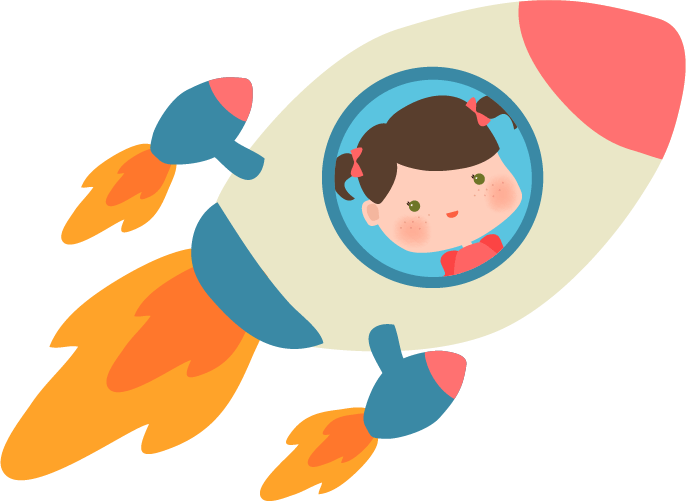 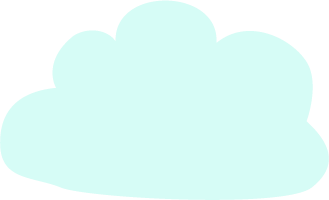 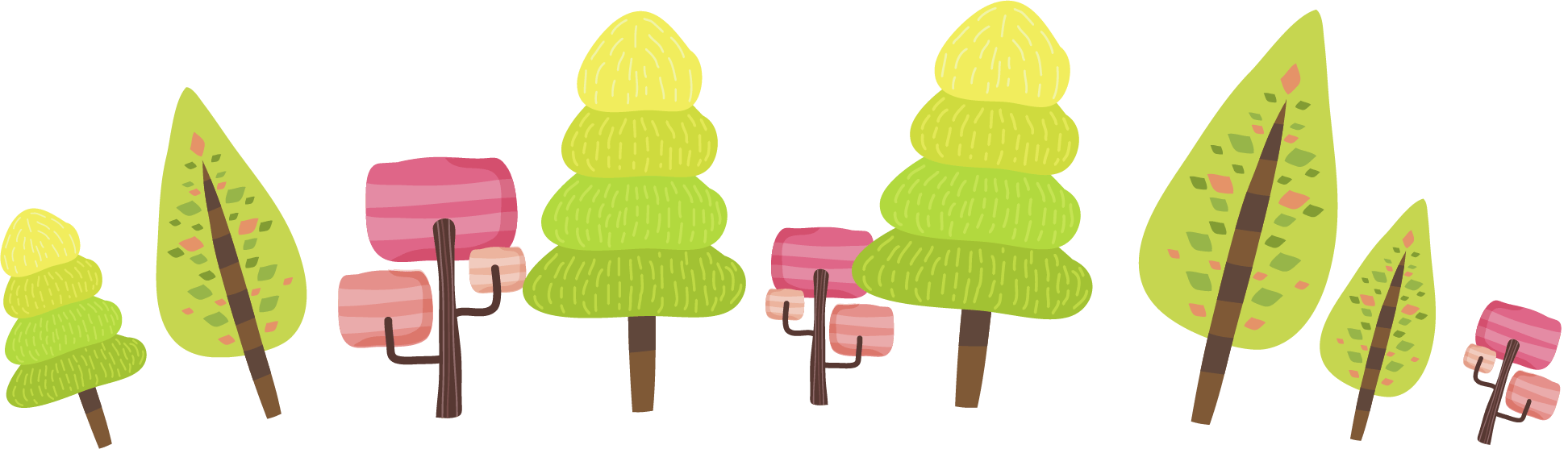 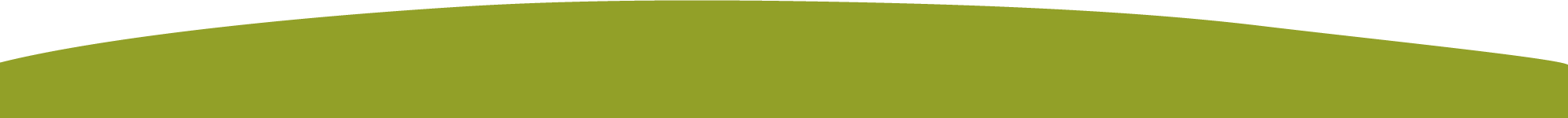